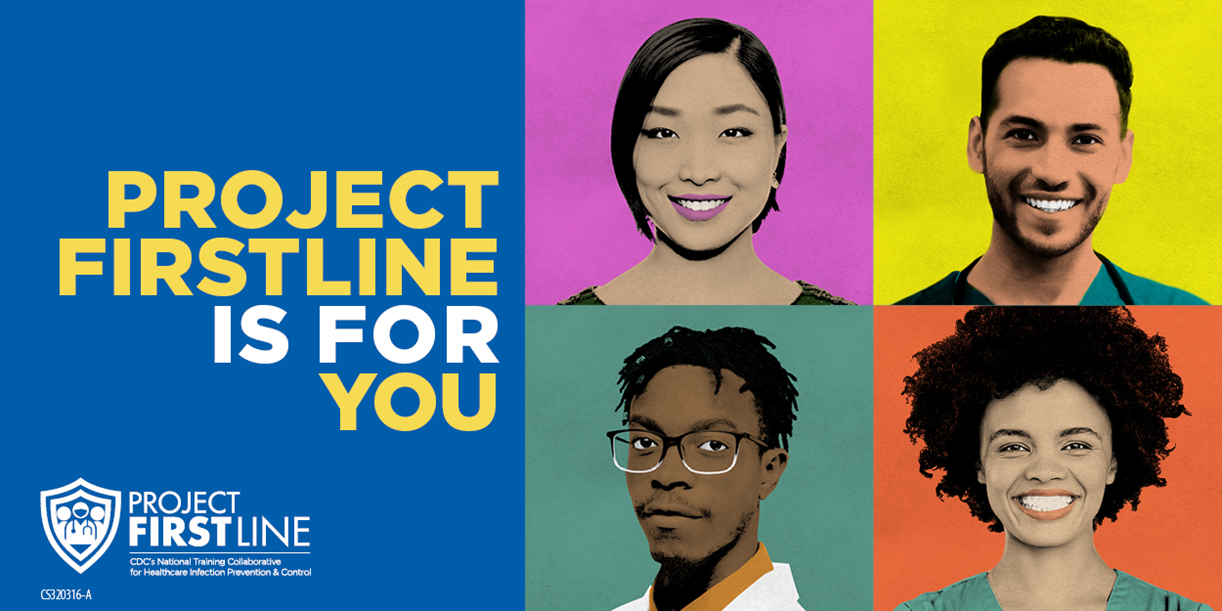 EL PROYECTOFIRSTLINEES PARAUSTED
Tema 1: El concepto del control de infecciones
[Fecha de la capacitación]
[Speaker Notes: Los participantes inician la sesión y se acomodan.]
Programa:
Introducción
El Proyecto Firstline y el concepto del control de infecciones
Video
Conversación y reflexión
Formulario de comentarios de la sesión y próximos pasos

Objetivos de aprendizaje:
Articular al menos un (1) objetivo principal del control de infecciones
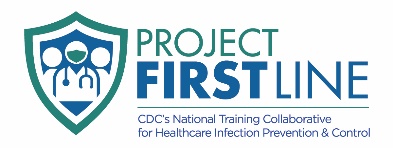 [Speaker Notes: Guion de ejemplo
“¡Bienvenidos! Gracias por acompañarnos en este segmento de la reunión de hoy. Como pueden ver en la diapositiva, hoy presentaremos el Proyecto Firstline y comenzaremos a analizar el concepto de control de infecciones en relación con nuestro trabajo diario. La sesión de hoy será más general, pero en futuras sesiones profundizaremos en los detalles del control de infecciones”.]
¿Por qué realizamos un control de infecciones?
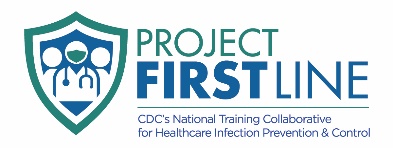 [Speaker Notes: Guion de ejemplo 
“Como solo tenemos 20 minutos juntos, comencemos. Quisiera comenzar con una pregunta. ¿Por qué, personalmente, realizan control de infecciones? ¿Cuál es el objetivo? ¿Cuál es la idea? Quisiera mostrarles un breve video de una médica de los CDC que habla sobre esto. Mientras vemos el siguiente video, los invito a pensar en esta pregunta y a escribir sus respuestas en el chat. El control de infecciones es importante por muchas razones”.]
Video: ¿Cuál es el objetivo del control de infecciones?
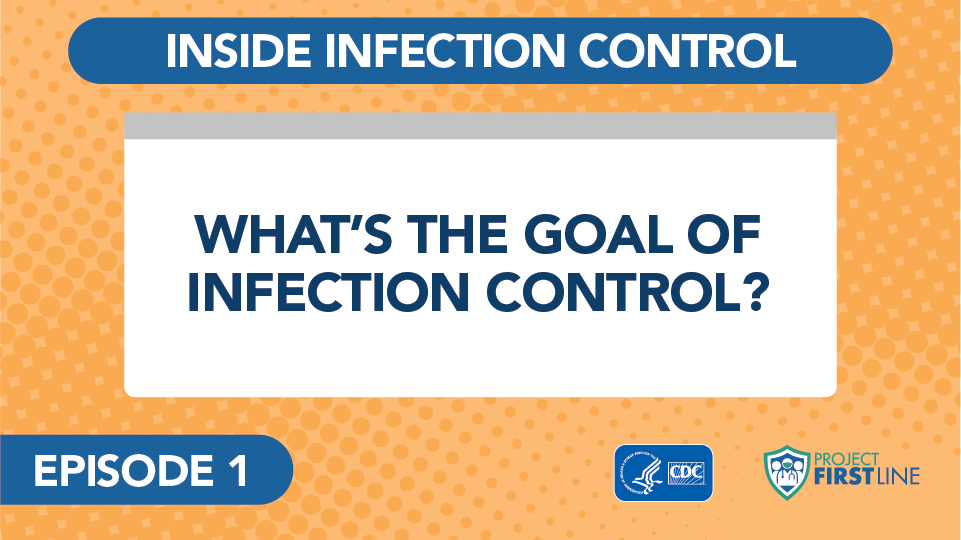 DENTRO DEL CONTROL DE INFECCIONES
¿CUÁL ES EL OBJETIVO DEL CONTROL DE INFECCIONES?
EPISODIO 1
[Speaker Notes: Acceder al video aquí: 
Lista de videos en YouTube del Proyecto Firstline:
https://www.youtube.com/watch?v=atLgq4fsVvo

Los videos están en inglés, pero para activar los subtítulos en español en YouTube, sigan los siguientes pasos:
•	Hagan clic en el botón que dice "CC", "subtitles/closed captioning", para activar los subtítulos.
•	Hagan clic en “settings” que está a la derecha del botón de "closed captioning" (CC).
•	Hagan clic en “Subtitles/CC”.
•	Hagan clic en “Autotranslate”.
•	Seleccionen “Spanish” de la lista de idiomas disponibles.]
Analicémoslo
¿Por qué ustedes participan en el control de infecciones?
La Dra. Carlson habla sobre varios desafíos que enfrentamos al trabajar en atención médica en este momento. ¿Cuáles de estos problemas son más importantes para ustedes?
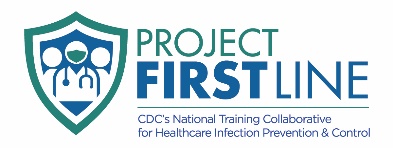 [Speaker Notes: Guion de ejemplo
“Ahora, hablemos sobre estas preguntas. Veo algunas excelentes respuestas a esta primera pregunta en el chat. El control de infecciones es importante por todos estos motivos. Participamos en estrategias de control de infecciones para mantener a todos seguros y saludables. ¿A quién le gustaría compartir más ideas sobre el concepto de control de infecciones o responder esta segunda pregunta sobre los desafíos de trabajar en atención médica en este momento?
[Después de que la audiencia haya compartido sus respuestas y pensamientos]
“Gracias por compartir estas ideas importantes. Vamos a abordar estos desafíos en el tiempo que pasemos juntos, en una serie de segmentos de 20 minutos. El Proyecto Firstline tiene como objetivo explicar los “porqués” del control de infecciones, los motivos de la orientación actual y darnos a todos la oportunidad de obtener respuestas a nuestras propias preguntas.
Me gustaría mostrarles lo que se presentará en esta serie de sesiones”.]
Temas de la próxima sesión
Próximamente:
Temas y tópicos más amplios:
La ciencia básica de los virus
Cómo las gotitas respiratorias propagan el COVID-19
Cómo se propagan los virus de las superficies a las personas
Cómo se propaga el COVID-19: un repaso
Control de infecciones: aspectos básicos
Control de fuentes
EPP: datos básicos
EPP: cómo ponérselo y quitárselo




Higiene de las manos
Estándares de atención para crisis
Triaje
Precauciones estándar y basadas en la transmisión
Conceptos básicos de microbiología

Cómo reconocer el riesgo
Limpieza y desinfección ambiental
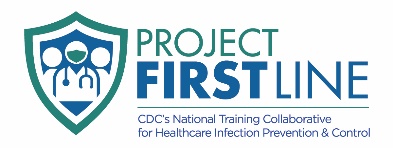 [Speaker Notes: Guion de ejemplo
“Como pueden ver, tenemos mucho que cubrir juntos. En la columna de la izquierda, he enumerado los temas específicos que se presentarán de inmediato. En la columna de la derecha, he enumerado los temas más amplios que se incluyen en estas próximas sesiones, así como en las sesiones futuras”.]
Preguntas cubiertas
El SARS-CoV-2 es un virus. ¿Qué es un virus?
¿De qué manera los virus nos enferman?
¿Cómo se contagia un virus como el SARS-CoV-2 de una persona a otra? ¿Qué es una gotita respiratoria?
¿Qué sucede cuando inhalamos estas gotitas?
¿Qué sucede cuando estas gotitas entran en contacto con los ojos?

La exposición no siempre significa infección: ¿por qué?
¿Qué nos hace sentir enfermos?
...y mucho más
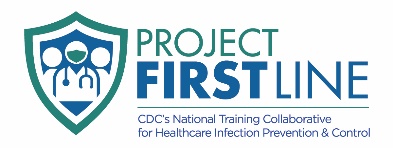 [Speaker Notes: Guion de ejemplo
“Esta diapositiva muestra algunas de las preguntas específicas que cubrirán nuestras próximas sesiones. ¿Qué preguntas tienen? Si tienen alguna pregunta, escríbanla en el chat. Los CDC están recopilando preguntas de los trabajadores de primera línea para futuros episodios y materiales. Queremos asegurarnos de que sus voces se escuchen y, después de la sesión de hoy, enviaré las preguntas de nuestro grupo a los CDC”.]
¿Qué medida pueden tomar para apoyar el control de infecciones en el lugar de trabajo?
¿Es algo que pueden hacer por sí mismos? ¿Se basa en algo que ya hacen? 
¿Es algo que pueden hacer por los demás?
¿Es agradecer a alguien por algo que hace que su trabajo sea más fácil?
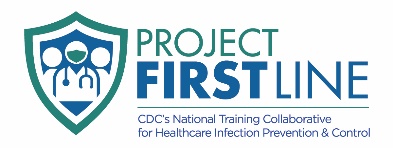 [Speaker Notes: Guion de ejemplo
“Antes de cerrar hoy, hagamos una pausa y reflexionemos. Tenemos muchas preguntas y desafíos que abordar en las próximas sesiones, pero ya sabemos que el control de infecciones nos involucra a todos. Tengo una pregunta en esta diapositiva y me gustaría que cada uno reflexione individualmente. ¿Hay algo que puedan hacer hoy, ahora, para apoyar el control de infecciones? Quizás sea tomarse tiempo para ustedes, para que puedan recargar energías. Quizás es agradecer a los miembros de sus equipos. Quizás es alentarse mutuamente a usar nuestras mascarillas durante el descanso. Debemos apoyarnos mutuamente en el control de infecciones, todos los días. Voy a hacer una pausa de un minuto para darles a todos la oportunidad de reflexionar.
[Dé a los participantes un minuto completo para reflexionar].
“No tienen que compartir sus respuestas, pero escríbanlas en su folleto del participante”.]
Mensajes clave
El objetivo de todo lo que hacemos en el control de infecciones, para cualquier enfermedad, es evitar que las personas se enfermen.

El objetivo del Proyecto Firstline es asegurarse de que tengan los conocimientos sobre el control de infecciones que necesitan y merecen para mantenerse a ustedes mismos, a sus pacientes, a sus colegas y a sus familias seguros.
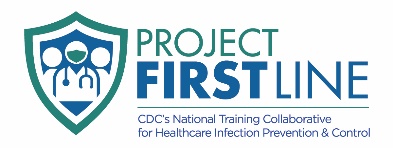 [Speaker Notes: Guion de ejemplo
“Esta diapositiva resume los mensajes clave de hoy. Me gustaría señalar que se les ha entregado un folleto del participante con los objetivos de aprendizaje y mensajes clave de cada sesión, así como un espacio para escribir. No duden en usar este espacio para reflexionar más sobre la sesión de hoy. El folleto es para ustedes”.]
Recursos y sesiones de capacitación futuras
Proyecto Firstline en los CDC:
https://www.cdc.gov/infectioncontrol/projectfirstline/index.html

Proyecto Firstline en Facebook:
https://www.facebook.com/CDCProjectFirstline/

Twitter:
https://twitter.com/CDC_Firstline

Lista de videos en YouTube:
https://www.youtube.com/playlist?list=PLvrp9iOILTQZQGtDnSDGViKDdRtIc13VX 

Para inscribirse para recibir correos electrónicos del Proyecto Firstline, hagan clic aquí: https://tools.cdc.gov/campaignproxyservice/subscriptions.aspx?topic_id=USCDC_2104
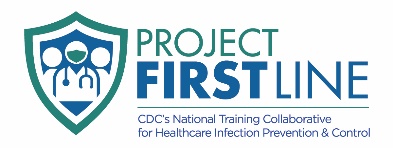 [Speaker Notes: Guion de ejemplo
“La próxima vez, analizaremos un poco algunos conceptos básicos de microbiología, cómo actúan los virus y cómo el COVID-19 nos enferma. Mientras tanto, pueden seguir explorando estos temas por su cuenta usando los recursos de esta diapositiva. También, pueden seguirnos en las redes sociales. Por último, me gustaría compartir un pequeño regalo de bienvenida como agradecimiento por participar hoy”.
[Distribuir digitalmente el afiche “El Proyecto Firstline es para usted”].]
Formulario de comentarios
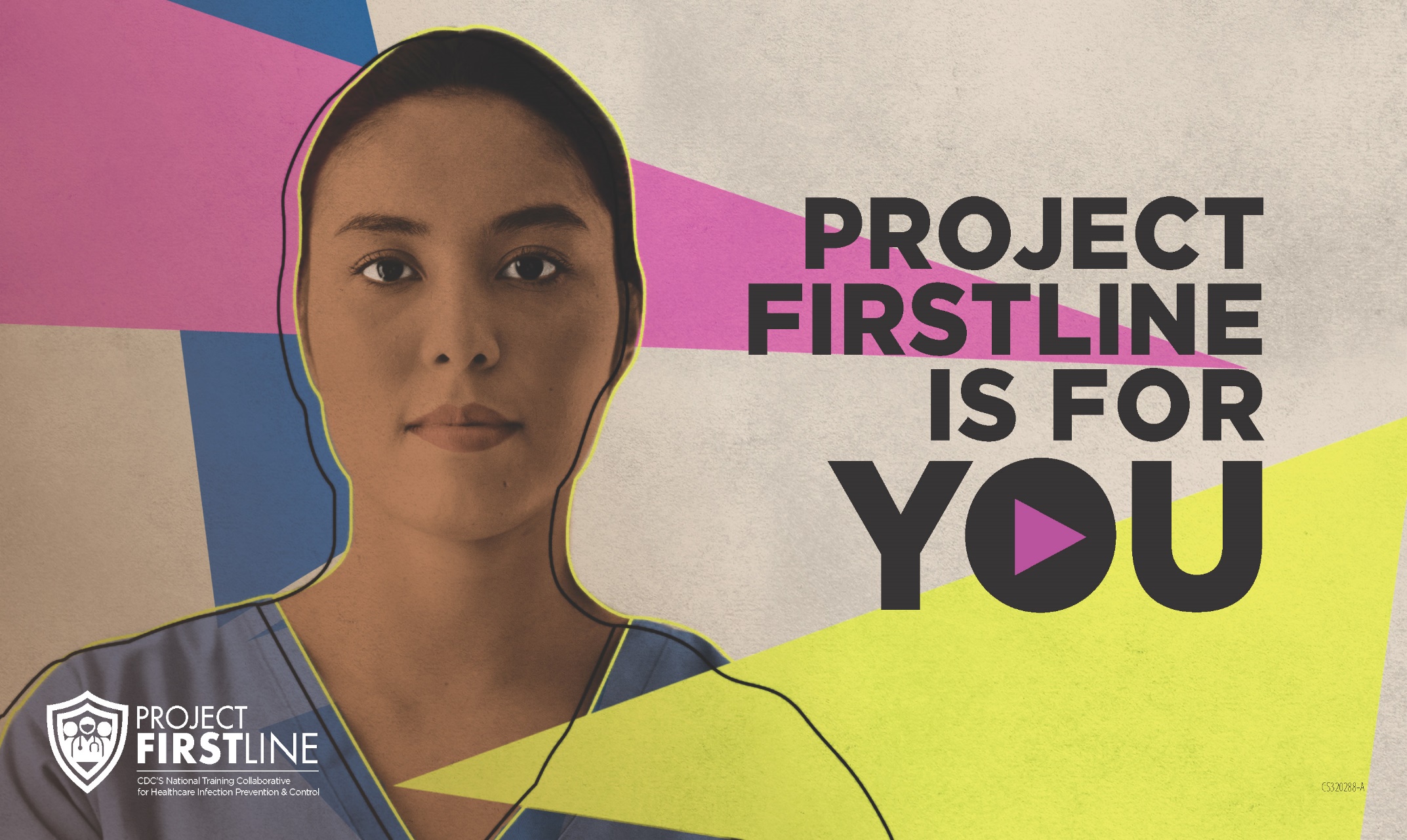 EL PROYECTOFIRSTLINEES PARAUSTED
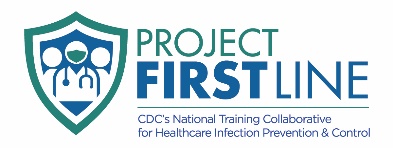 [Speaker Notes: [El facilitador debe agregar información sobre cómo acceder al formulario]

Guion de ejemplo
“Y finalmente, hágannos saber si disfrutaron la sesión de hoy completando el siguiente formulario de comentarios. Gracias nuevamente por acompañarnos hoy”.]